Multiplikation
- Zahlenstrahl -
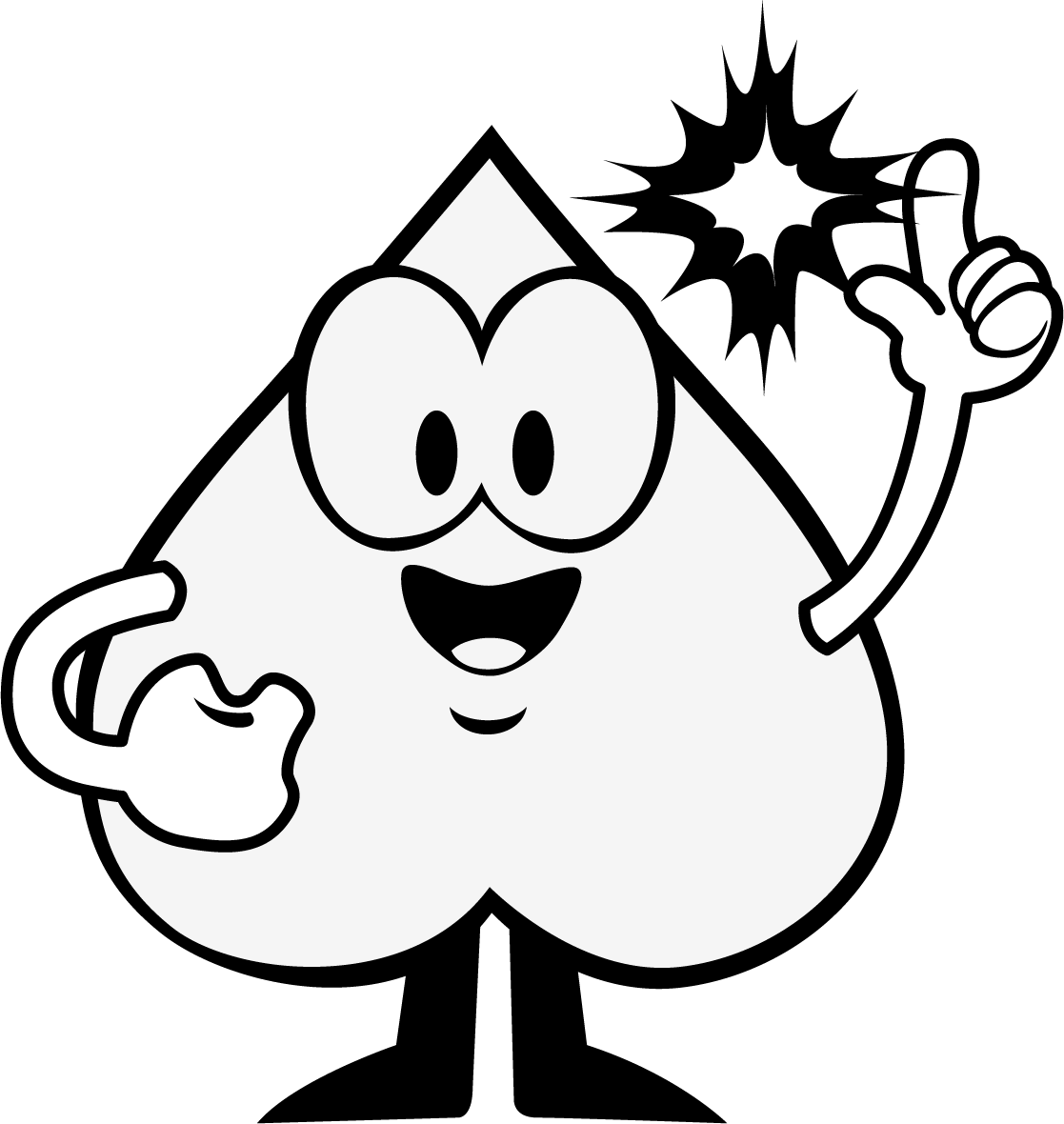 4 · 5
Wie viele Sprünge sind es?
Wie lang ist ein Sprung?
5
5
5
5
Ich mache 4 Fünfer-Sprünge und lande bei der 20.
4 mal
der Sprung
der Zahlenstrahl
Das Ergebnis von 4 mal 5 ist 20.
20
0
10
30